The First Learning/Teaching/Trainingactivity
Turkey - Croatia - Poland - Greece
1. dan – nedjelja 5/3/2017
vožnja autobusom iz Višnjice u Beč
polazak avionom iz Beča za Atenu
doček u zračnoj luci Eleftherios Venizelos  u Ateni
upoznavanje grčkih učenika 
smještaj u hotel Attalos 
poslijepodnevna šetnja trgom Monastiraki
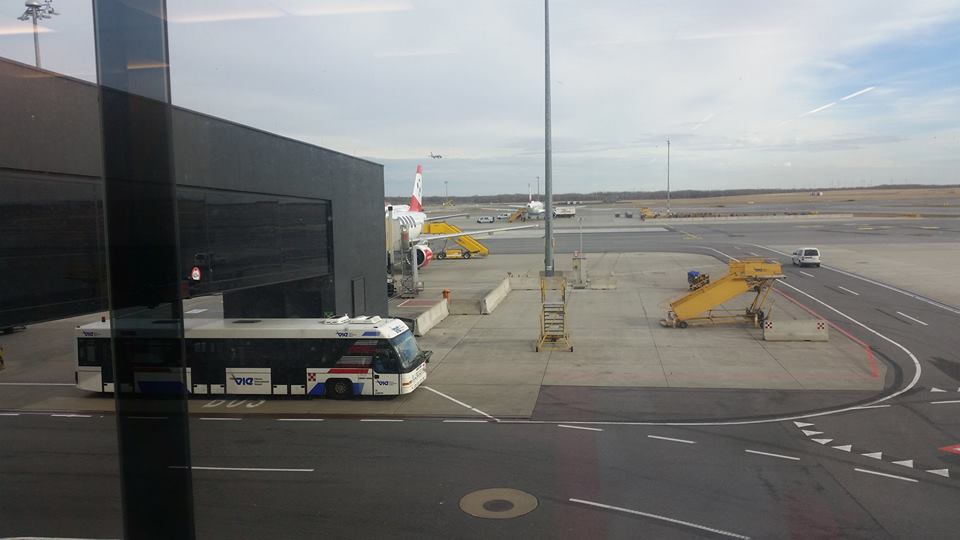 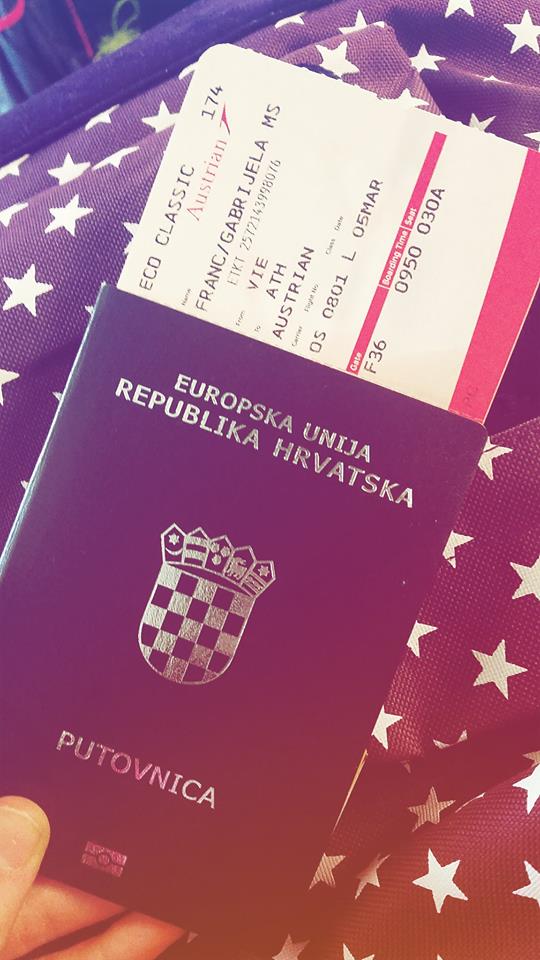 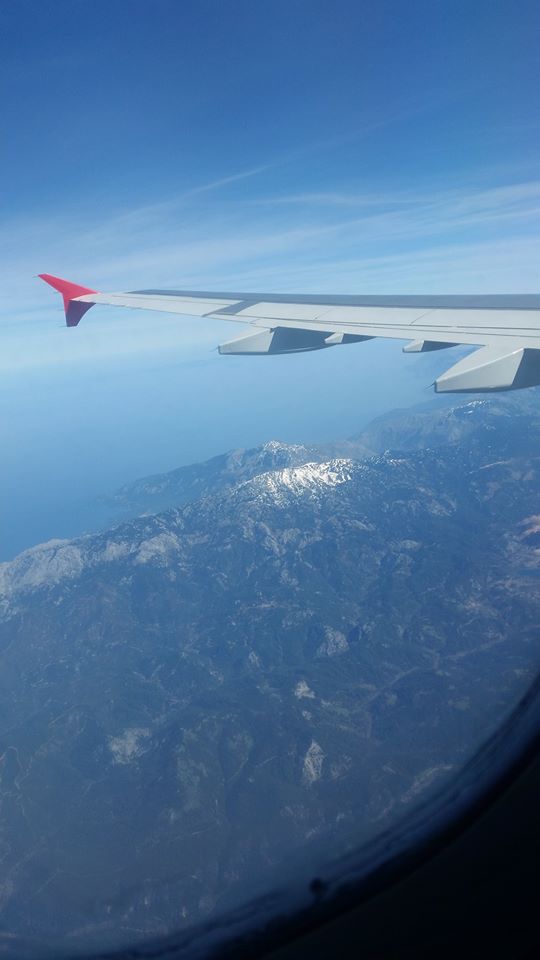 2. dan - ponedjeljak 6/3/2017
upoznavanje ostale djece iz Turske i Poljske 
vožnja autobusom do grčke škole po grčke učenike 
nastavak putovanja do grada Lavrio 
slušanje zanimljivog predavanja o temi ekološkog otpada i recikliranju
ekološke aktivnosti na temu ekološkog otpada   
razgled Posejdonovog hrama u mjestu Sounio
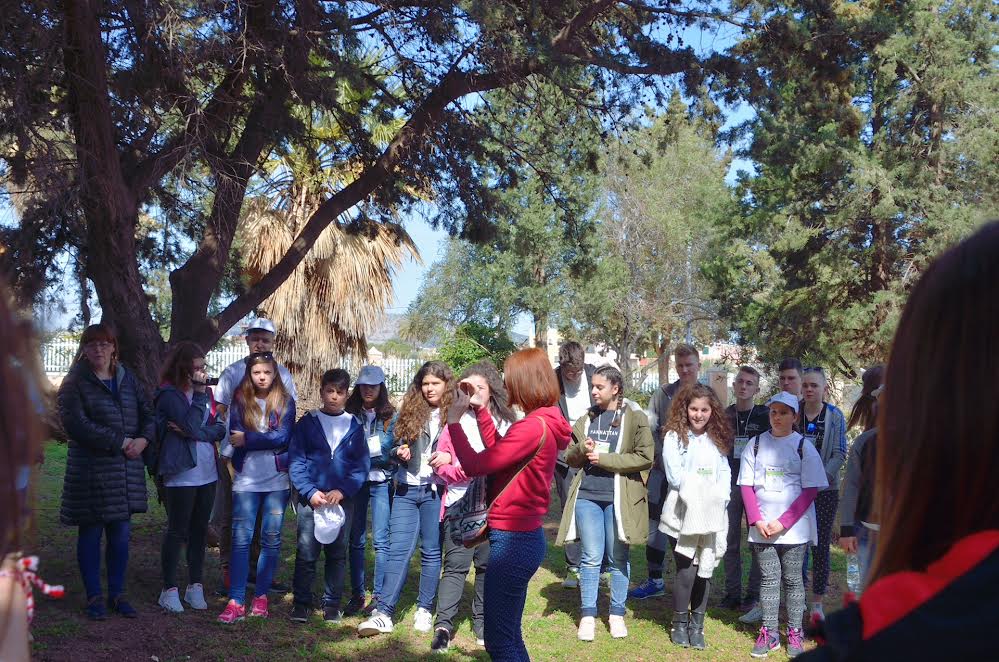 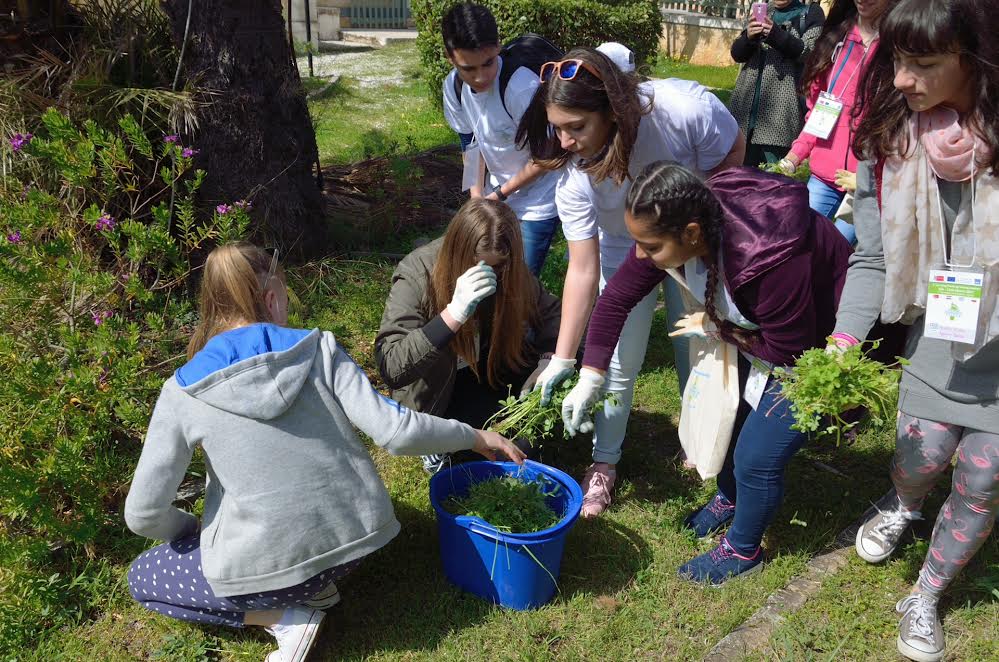 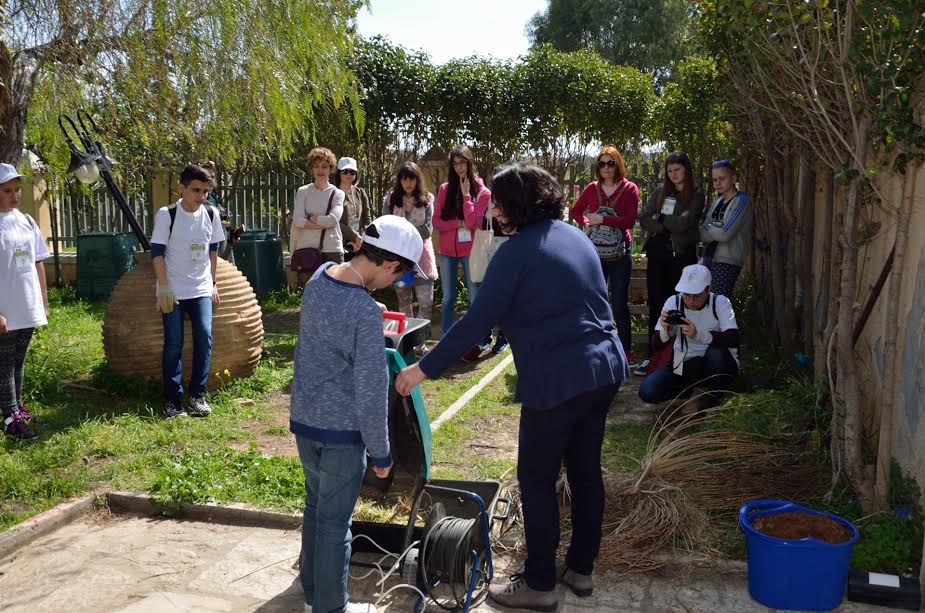 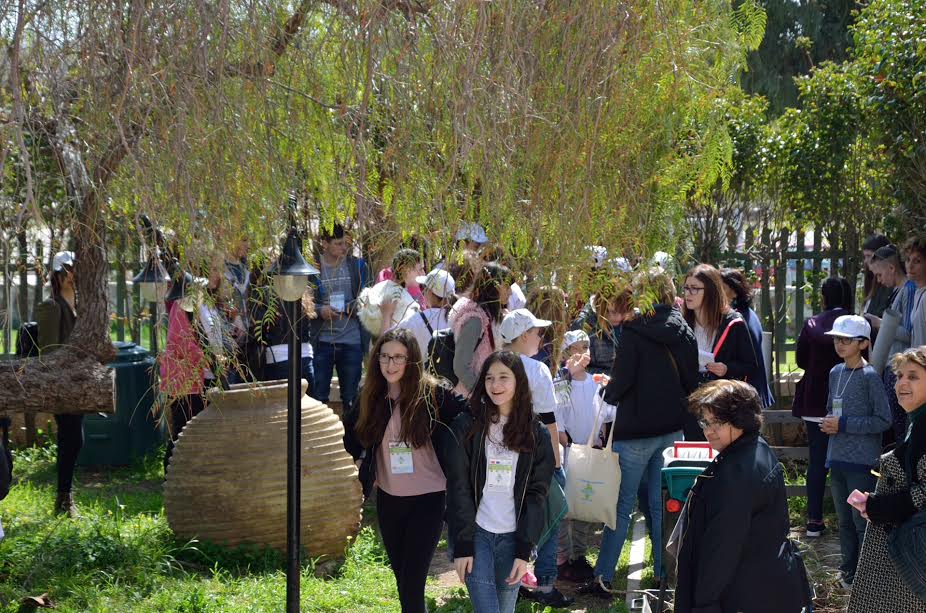 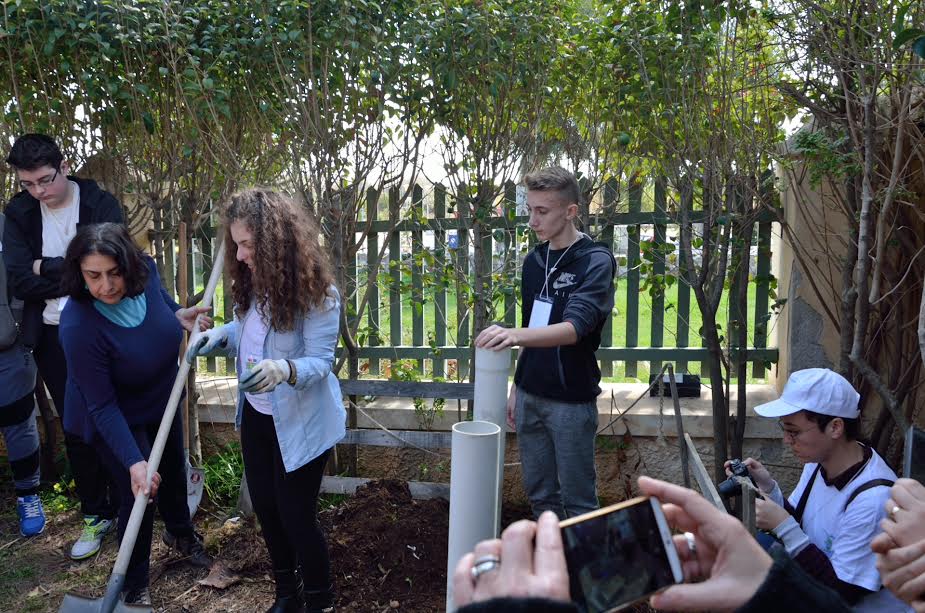 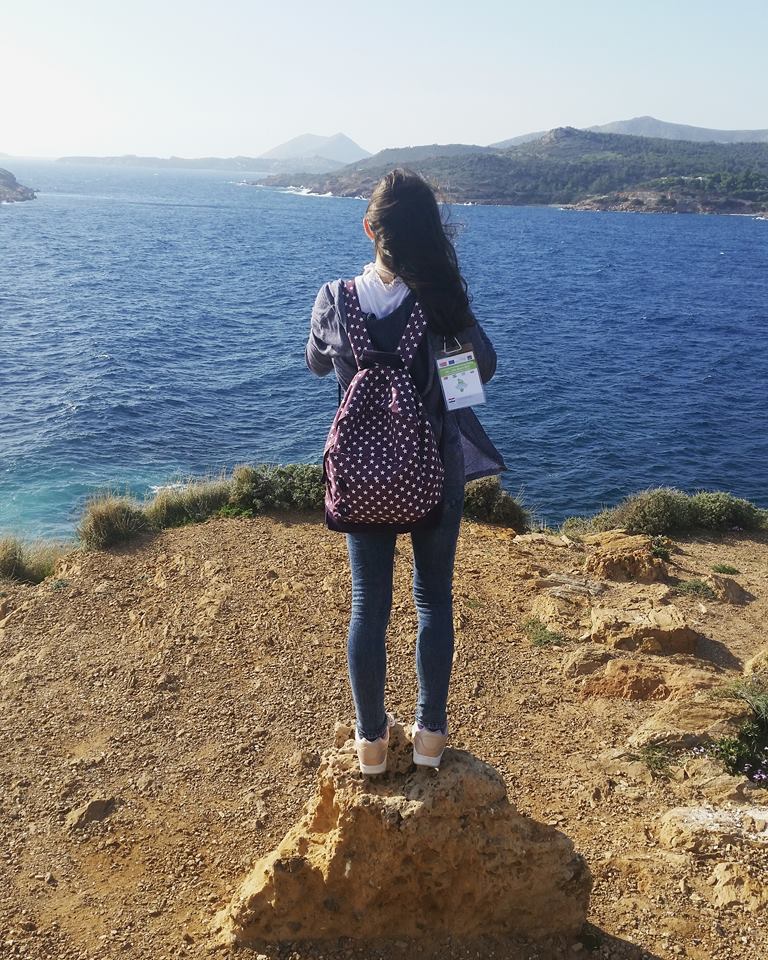 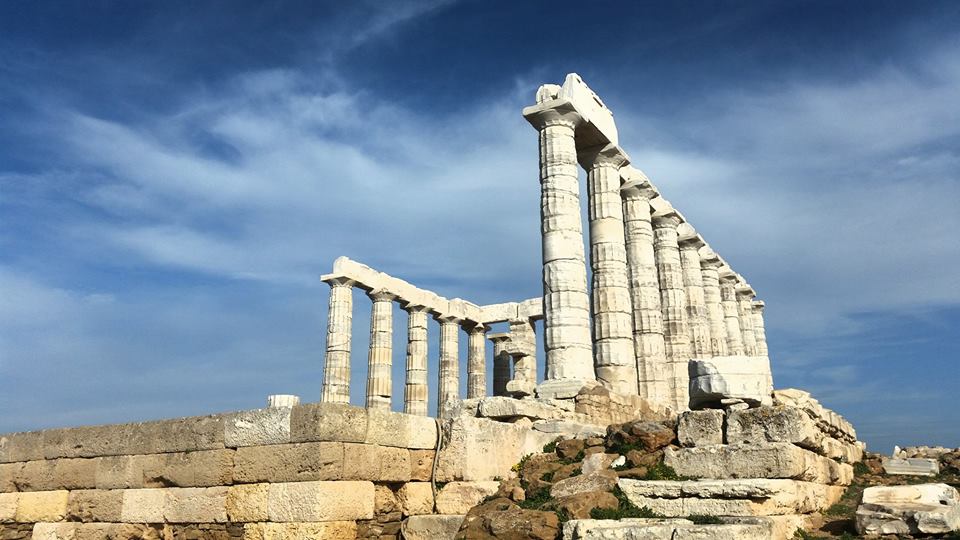 3. Dan – utorak 7/3/2017
posjet Gymnasio Acharnon u mjestu Acharnes 
uživanje u maloj predstavi prilikom koje smo se susreli sa tradicionalnim plesom i tradicionalnom glazbom Grčke
radionica izrade platnenih vrečica i sapuna od maslinovog ulja
Sportske aktivnosti
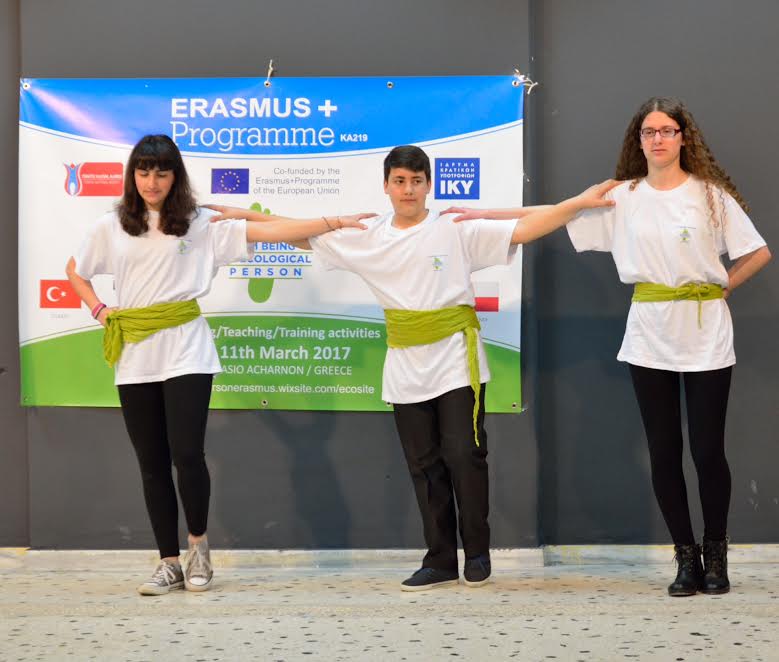 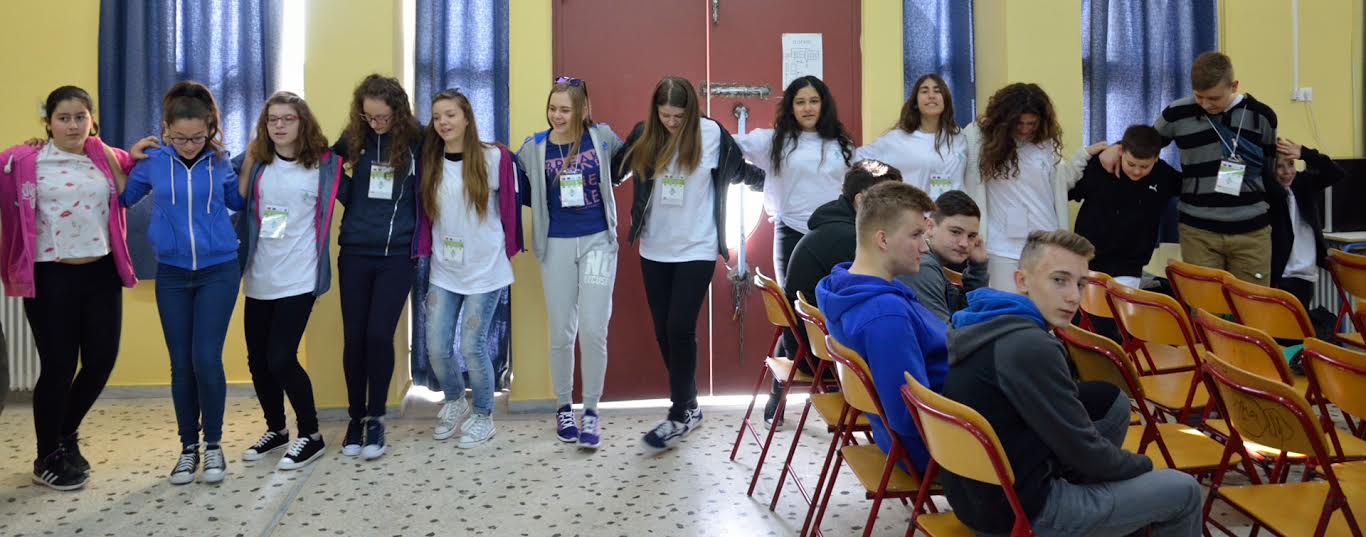 Dobrodošlica 
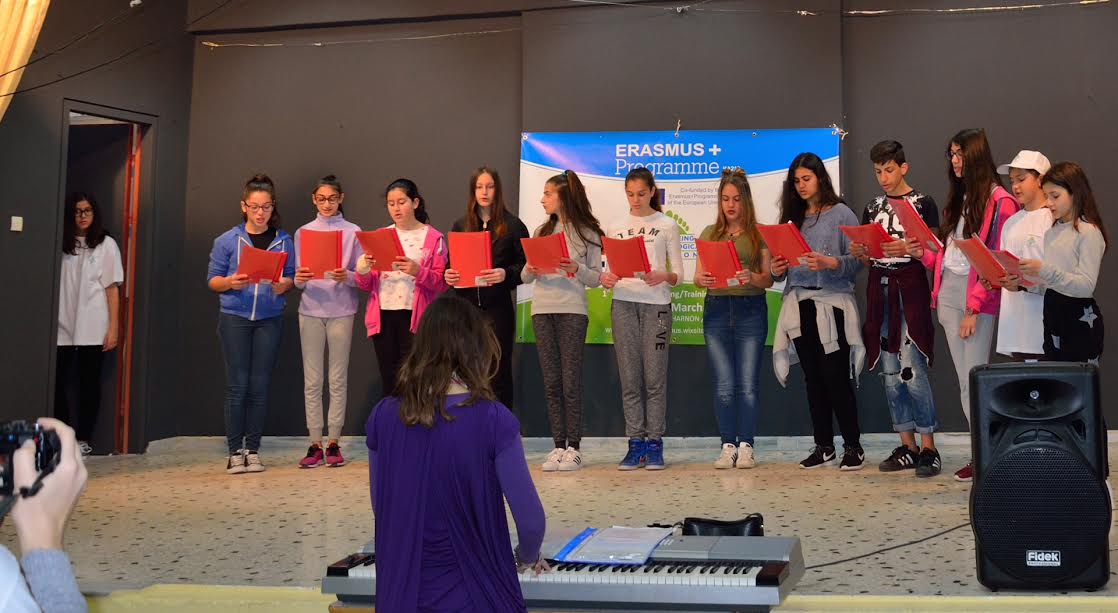 Pokloni iz Turske 
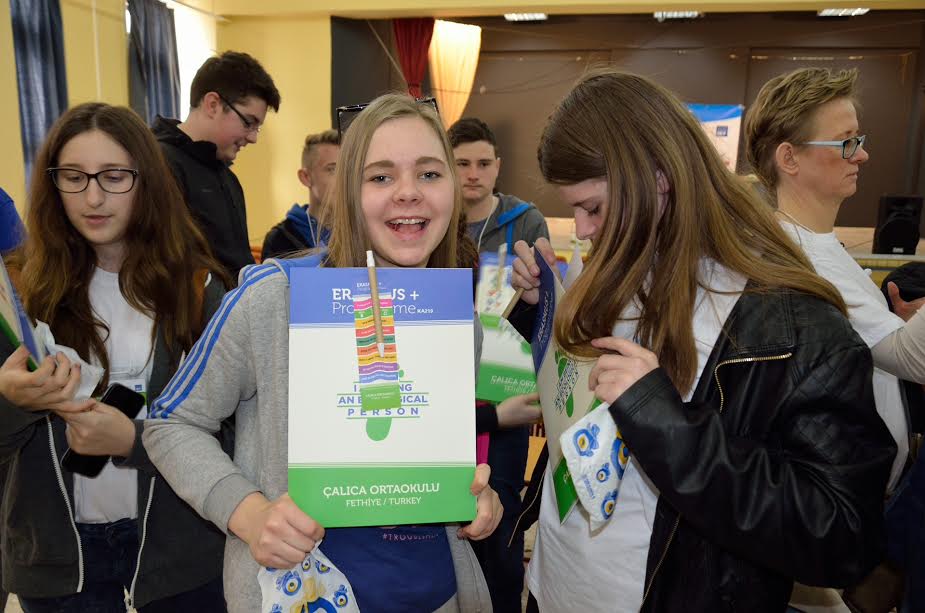 Zajedničko fotografiranje
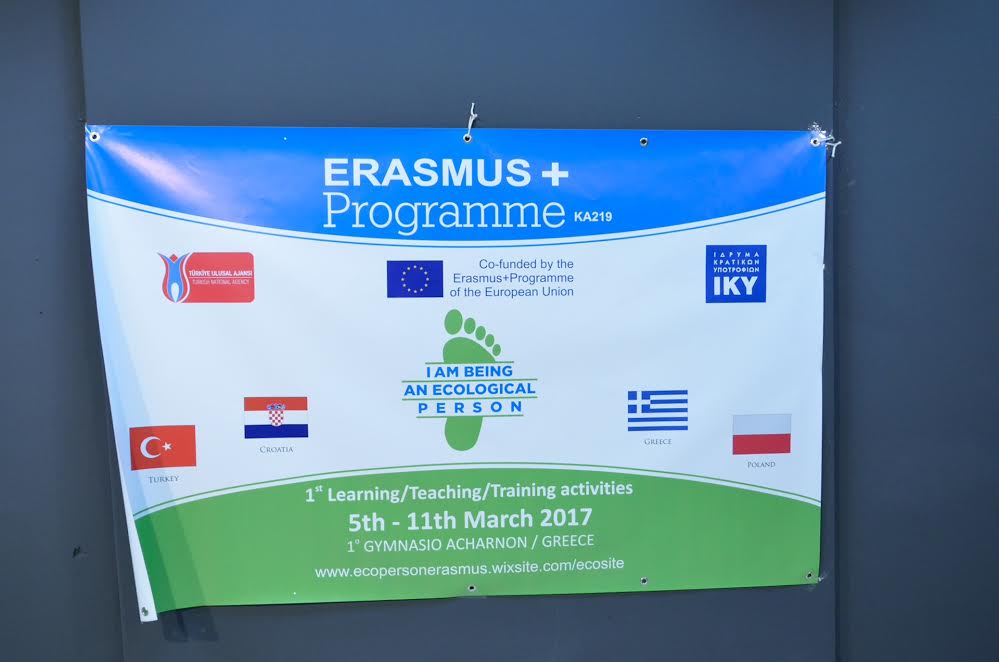 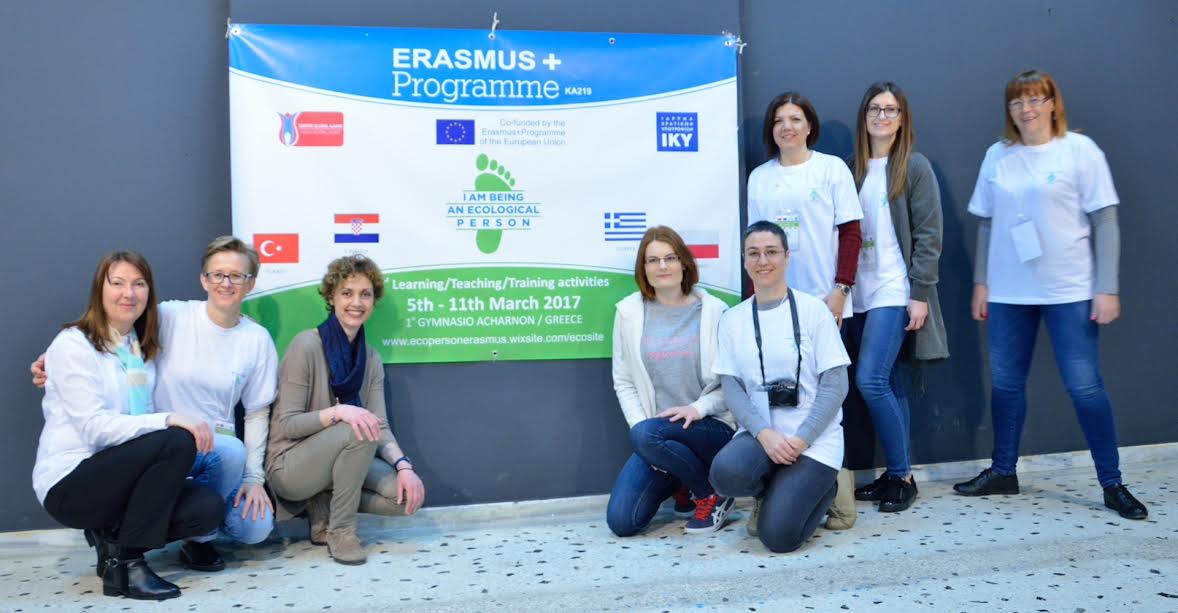 Upoznavanje sustava školovanja
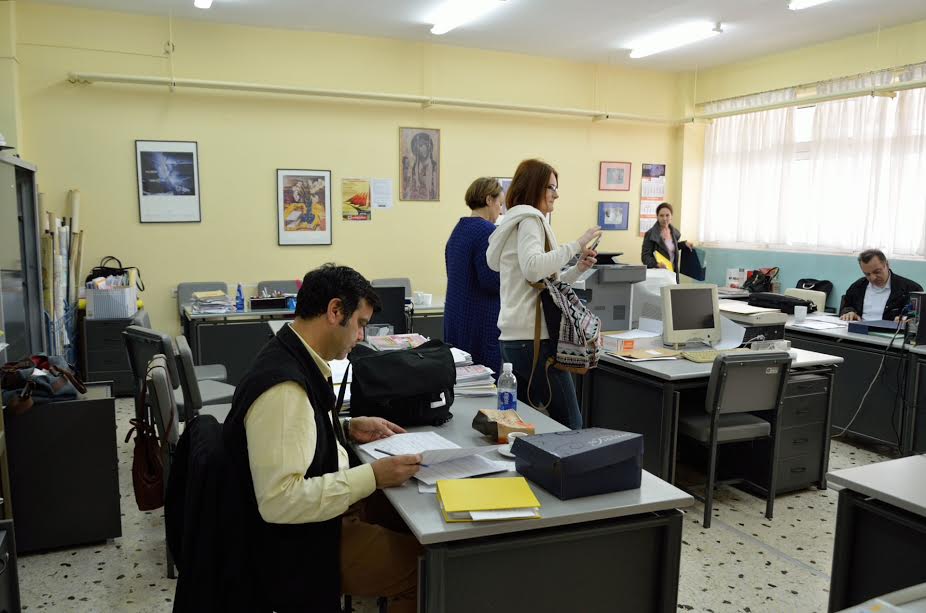 Izrada platnenih vrečica
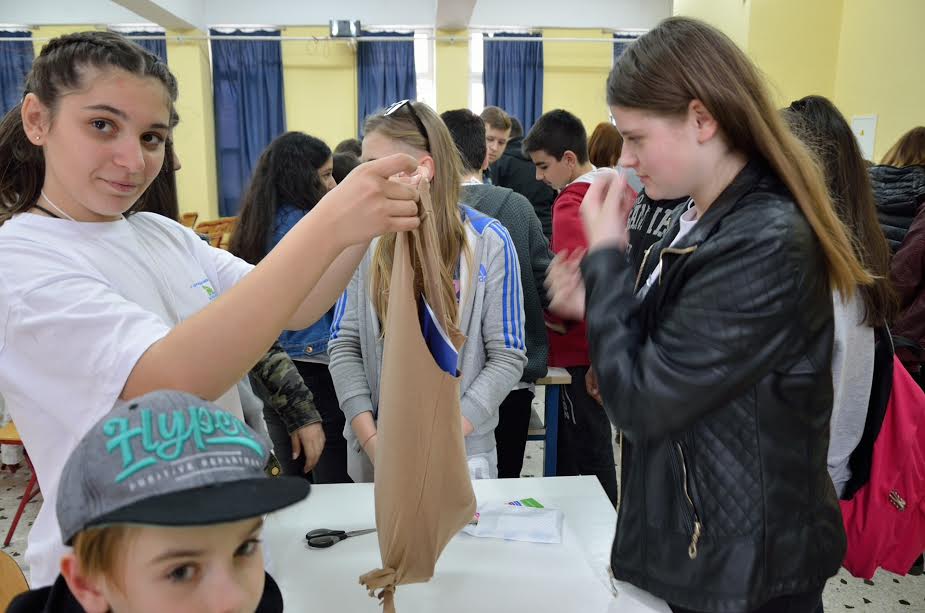 Prijateljska košarkaška utakmica 
4. Dan – srijeda 8/3/2017
Posjetili smo Akropolu i hram Partenon te nacionalni arheološki muzej.
Šetali smo po trgu Monastiraki –Thisio.
Tijekom šetnje smo provodili diseminaciju dijeljenjem označnica.
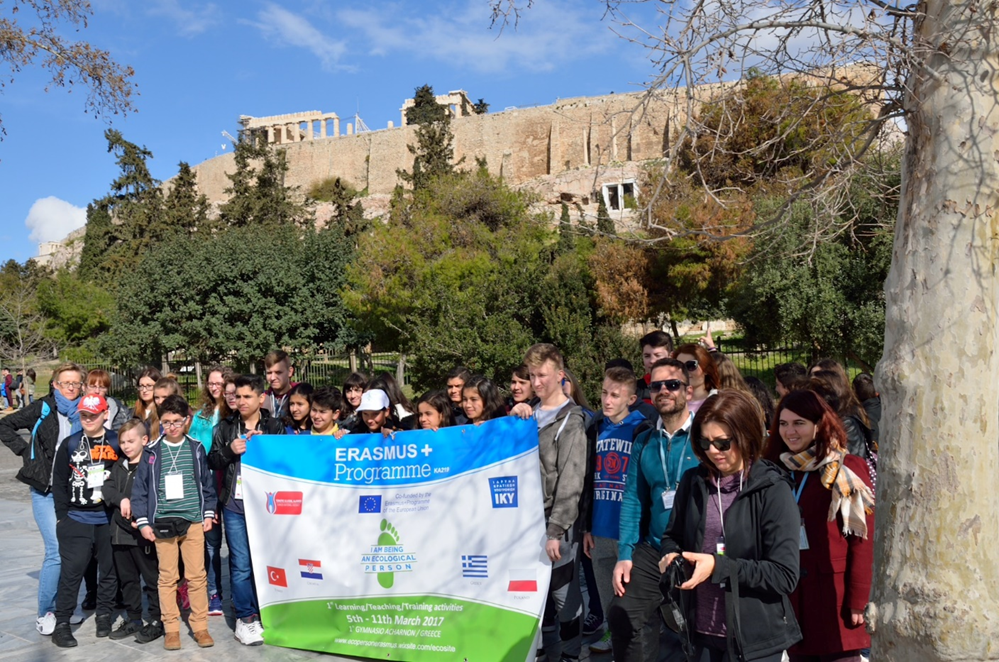 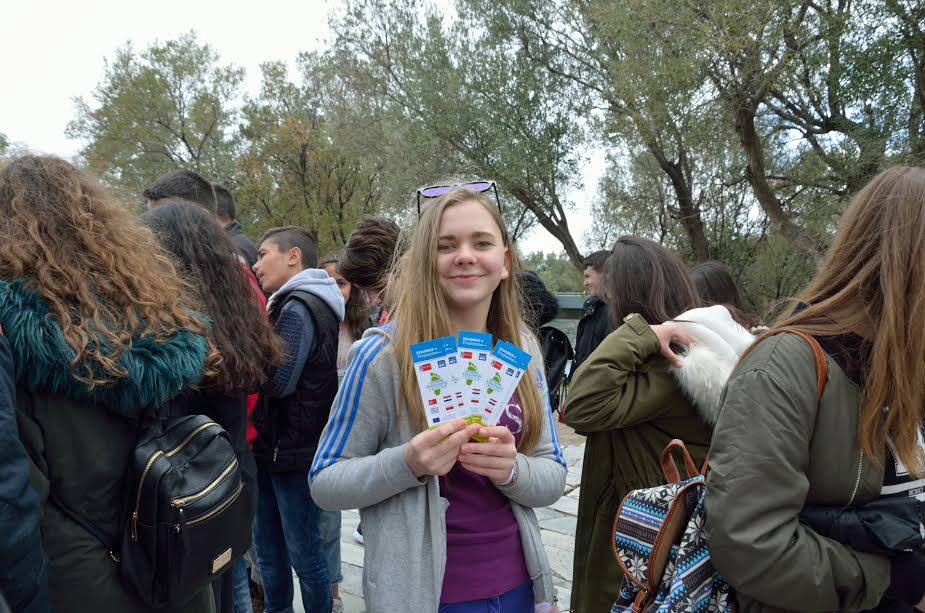 5. Dan – četvrtak 9/3/2017
Posjet reciklažnoj tvornici u Koropi – vidjeli smo svu proceduru recikliranja.
Posjetili smo trgovinu koja radi na obnovljive izvore energije „Green store”.
Zgrada koristi biotermalane i fotonaponske sustave, vjetroelektrane te iskorištava kišnicu. 
Povratak u Hotel Attalos.
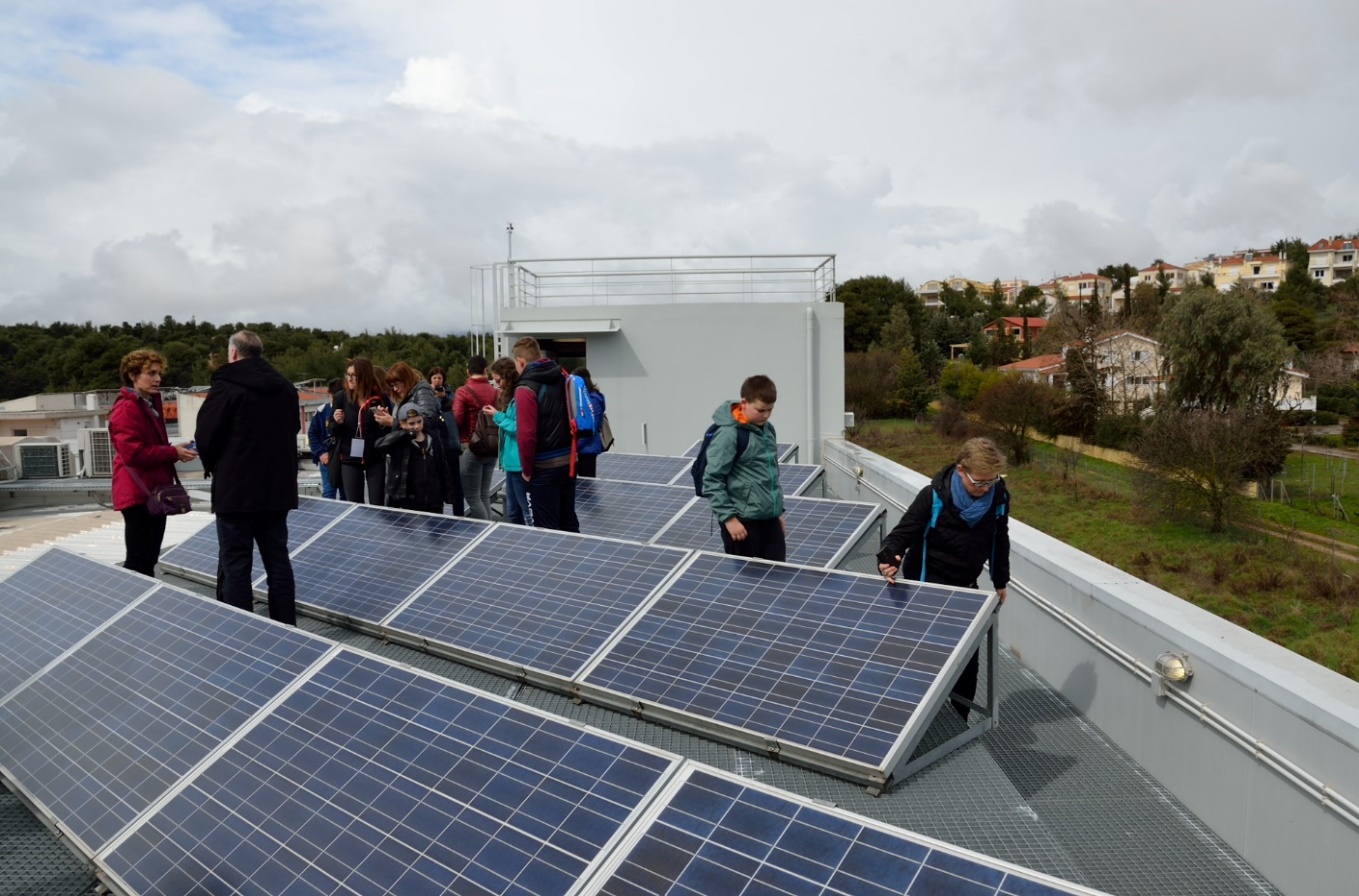 6. Dan – petak 10/3/2017
Petak je bio zadnji radni dan i proveli smo ga u Ateni u edukacijsko-kulturnom centru „Stavros Niarhos“.
 Zgrada i okoliš su dizajnirani prema principu održivosti i uklapanja s postojećim eko-sustavima.
  Dio popodneva proveli smo u poznatoj četvrti Plaka, a večer u vožnji podzemnom željeznicom, poznatijom kao „metro“.
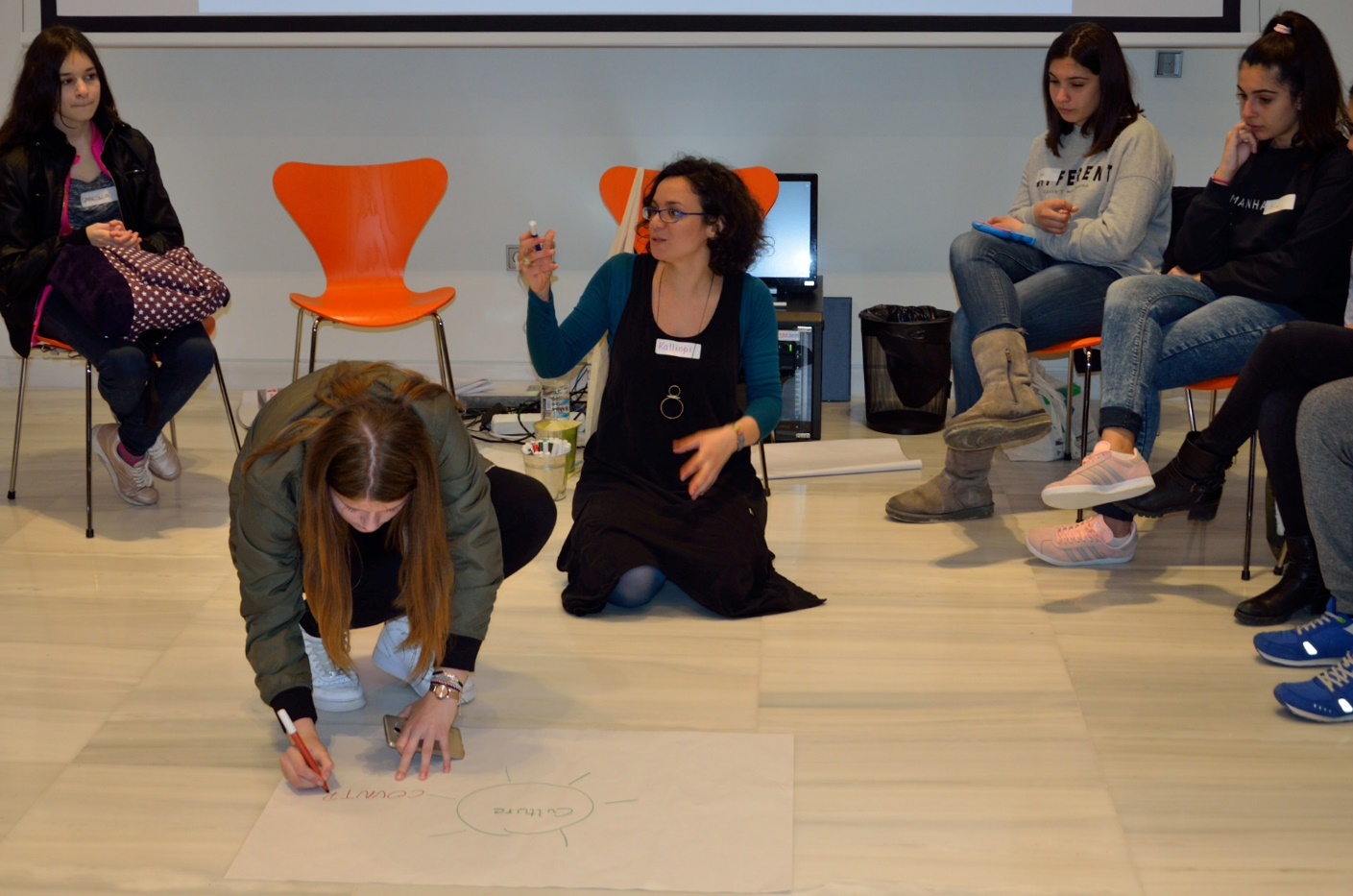 Zadnji dan – subota 11/3/2017
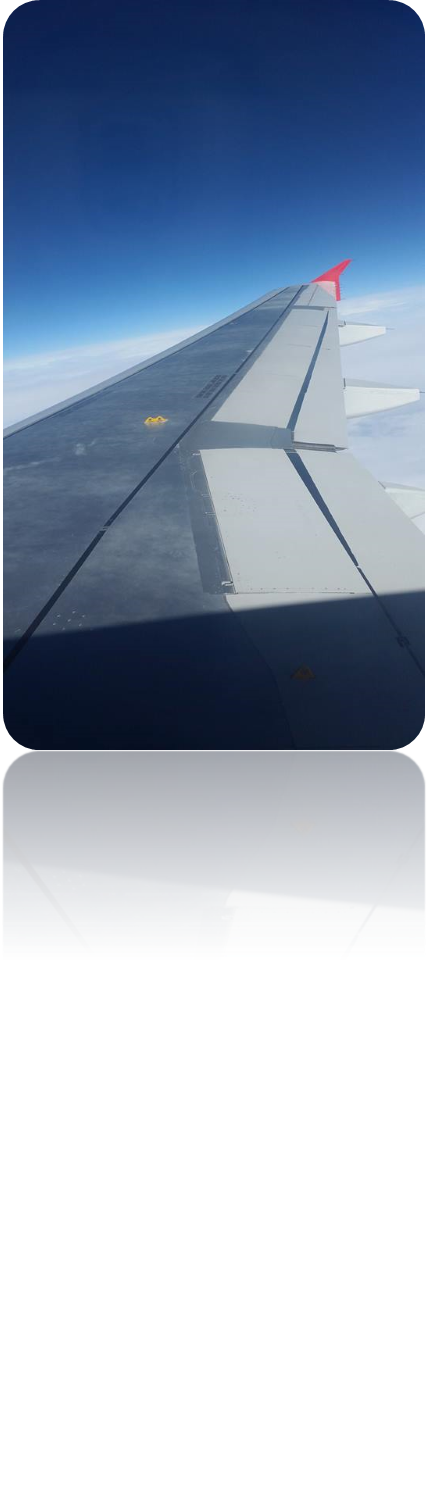 Polazak u zračnu luku Eleftherios Venizelos 
Dolazak u zračnu luku u Beču 
Povratak kućama u kasnim satima
Hvala na pažnji 
Izradili: Anamaria Komes, Mislav Dukarić, Ivana Ban, Luka Jurenec, Antonija Kukec, Dario Fijačko, Gabrijela Franc i Florijan Biškup